JOB ORDER CONTRACTING (JOC)Things to Consider When Making the Choice to Utilize JOC Services
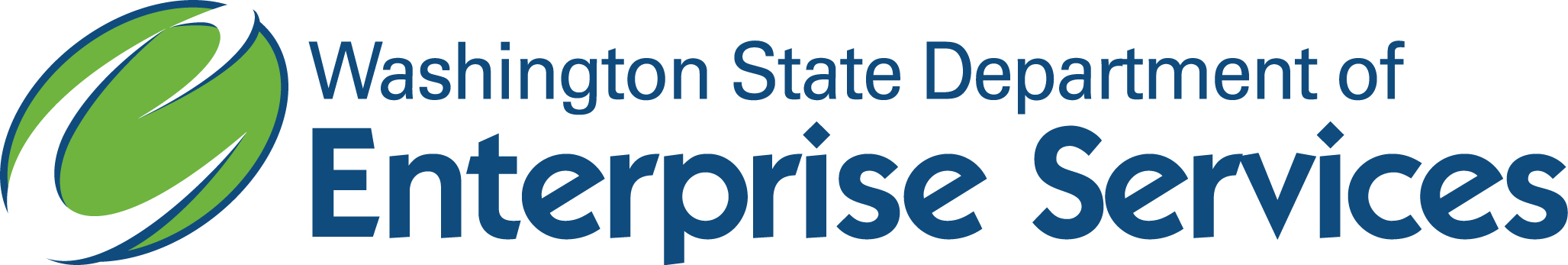 [Speaker Notes: Pick a logo for the main page of your presentation.  Delete the other logo.]
CONSIDERATIONS
Level of Required Design
Flexibility of Scheduling
Expediency of Project Delivery
Cost and Value Assessment
Staff and Resource Availability
Accountability
Buy-In to the JOC Process
Relative Schedule Comparisons Between Contracting Methods
Assume: $200,000 Construction Cost + Non-Elective Change Orders/Basic Design Requirements/120 Day Construction Duration
DESIGN-BID-BUILD
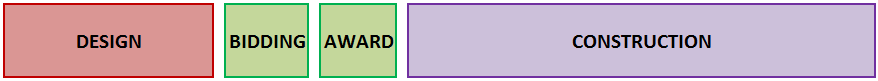 JOB ORDER CONTRACTING
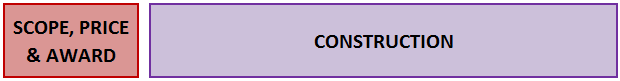 Relative Total Project Cost Comparisons Between Contracting Methods
Assume: $200,000 Construction Cost + Non-Elective Change Orders/Basic Design Requirements/120 Day Construction Duration
DESIGN-BID-BUILD
DESIGN COST: $30,000
CONSTRUCTION COST (Including Non-Elective Change Orders): $225,000
TOTAL PROJECT COST: $255,000


JOB ORDER CONTRACTING
DESIGN/SCOPING EFFORT COST: $20,000
CONSTRUCTION COST (Including Non-Elective Change Orders): $240,000
TOTAL PROJECT COST: $260,000
Thank you
Questions and Discussion


BOB BOURG
Claims and Disputes Manager

(360) 407-9370
bob.bourg@des.wa.gov
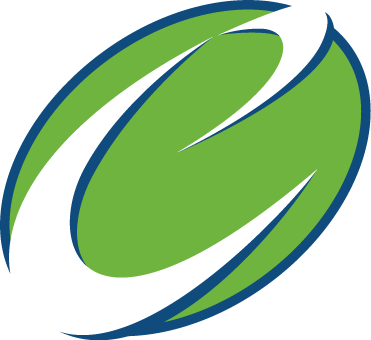 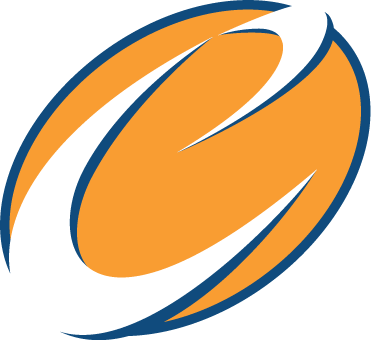